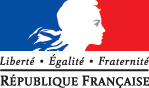 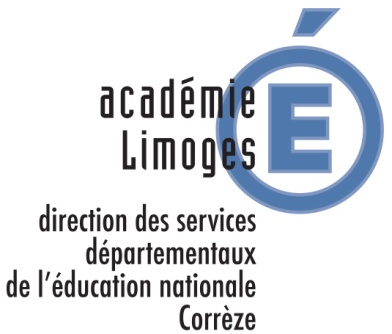 Réunion directeurs Tulle Dordogne
31 août 2022 – TULLE Cité administrative
Remerciements du Président de la République et du ministre de 
l’éducation nationale de la jeunesse.
Discours prononcé à la Sorbonne le 25 août.
3 Priorités : Excellence, Egalité des chances, bien être à l’école
Excellence :
Acquisition des savoirs fondamentaux
Plan maternelle à venir
Poursuite des plans Français et Mathématiques
Dédoublement des classes en Education Prioritaire
Plafonnement à 24 en GS,CP et CE1
Passation et exploitation des évaluations nationales en CP, CE1 et 6ème

2022/2023 : année centrée sur le collège :
2h de sport au collège, Pass culture dès la 6ème, mise en place d’une demi-journée sur la décou- verte des métiers, Devoirs Faits dès la rentrée, expérimentations d’organisations et de pratiques   innovantes en 6ème, Objectif LVE: 80% d’élèves au niveau A2 en fin de 3ème
Lycée professionnel: faciliter l’insertion professionnelle (augmentation des stages), favoriser la     poursuite de scolarité, lutter contre le décrochage  passer d’une voie par défaut à une voie choi-sie
3 Priorités : Excellence, Egalité des chances, bien être à l’école
Egalité des chances :
Rompre avec les déterminismes sociaux et sexués: attention portée à la ruralité (mise en place du TER) et à la fluidité des parcours (mise en place d’une cité éducative à Brive)
Augmenter le pourcentage de réussite des filles dans le domaine mathématiques (évaluations en seconde) et faciliter leur orientation dans les filières scientifiques
Lutter contre les discriminations (LGBT)
Poursuite des dispositifs « Stages de réussite » et « Vacances apprenantes »

Bien être et épanouissement des élèves
Généralisation des 30’ d’activités physiques quotidiennes (obligation)
Généralisation du plan Phare (plan de prévention contre le harcèlement)
Accueil individualisé des AESH et entretien Parents-Elèves-AESH-Enseignants pour les 
       nouveaux élèves arrivants en situation de handicap et changement AESH
Protocole sanitaire
Le cadre sanitaire pour l’année scolaire 2022-2023 comporte plusieurs niveaux de mesures proportionnées :
Niveau socle ;
niveau 1 / niveau vert ;
niveau 2 / niveau orange ; 
niveau 3 / niveau rouge.
Au regard de la situation sanitaire actuelle, et sur la recommandation des autorités sanitaires, le niveau socle est retenu à compter de la rentrée scolaire pour l’ensemble du territoire national.
 
Ainsi, les cours se dérouleront en présence pour l’ensemble des niveaux. 
Les activités physiques et sportives pourront se dérouler sans restrictions. La limitation du brassage, des regroupements ou 
des réunions ne sera pas requise.
 
Le respect des gestes barrières demeurera également recommandé, en particulier :
le lavage régulier des mains ou la mise à disposition de produits hydroalcooliques ;
l’aération fréquente des locaux (10 minutes toutes les heures) ;
le nettoyage des sols et des grandes surfaces une fois par jour et une désinfection régulière des surfaces fréquemment touchées.
 
Le cadre sanitaire ainsi que des documents d’information et de communication (FAQ, infographies, etc.) sont disponibles sur 
le site du ministère : https://www.education.gouv.fr/annee-scolaire-2022-2023-protocole-sanitaire-342184
[Speaker Notes: Accueil des stagiaires:
Accueil des stagiaires par l’IA-DSDEN: présentation des enjeux de cette première année en tant que stagiaire et des principes d’organisation de l’année de stage;
Mise en place de regroupements (IEN, tuteurs, CPAIEN) permettant aux stagiaires de faire connaître leurs besoins de formation;
Organisation de l’année de stage: chaque stagiaire bénéficiera d’un accompagnement et de périodes de formation organisées au cours de l’année scolaire; le volume de formation et d’accompagnement dispensé sera équivalent à un tiers de l’obligation réglementaire de service (ORS) du corps auquel appartient le stagiaire. 
Accompagnement : l’accompagnement est un temps de compagnonnage et de formation assuré par des personnels d’enseignement et d’éducation expérimentés (maîtres formateurs, conseillers pédagogiques de circonscription, maîtres d’accueil temporaires). Il fait partie intégrante de la formation et se décompte ainsi dans le tiers temps. L’accompagnement assuré par les tuteurs se déroulera tout au long de l’année.]
Protocole sanitaire
Obligation de prévenir les familles d’un cas positif au sein de l’école (courrier type envoyé par la DSDEN)
Cas positif: isolement 7 jours.
Possibilité d’obtenir des autotests en pharmacie (enseignants, parents)  10/mois sur présentation justificatif.


Mise à jour du plan de continuité pédagogique présentant les modalités d’organisation retenues. Doit pouvoir être activé sans délai. 
Gratuit et accessible en permanence, une nouvelle solution de classe virtuelle installée par le ministère, « Classe virtuelle » remplace « Ma classe à la maison » (Cned). 
Service disponible sur  apps.education.fr (Cf. page Eduscol dédiée)
[Speaker Notes: Accueil des stagiaires:
Accueil des stagiaires par l’IA-DSDEN: présentation des enjeux de cette première année en tant que stagiaire et des principes d’organisation de l’année de stage;
Mise en place de regroupements (IEN, tuteurs, CPAIEN) permettant aux stagiaires de faire connaître leurs besoins de formation;
Organisation de l’année de stage: chaque stagiaire bénéficiera d’un accompagnement et de périodes de formation organisées au cours de l’année scolaire; le volume de formation et d’accompagnement dispensé sera équivalent à un tiers de l’obligation réglementaire de service (ORS) du corps auquel appartient le stagiaire. 
Accompagnement : l’accompagnement est un temps de compagnonnage et de formation assuré par des personnels d’enseignement et d’éducation expérimentés (maîtres formateurs, conseillers pédagogiques de circonscription, maîtres d’accueil temporaires). Il fait partie intégrante de la formation et se décompte ainsi dans le tiers temps. L’accompagnement assuré par les tuteurs se déroulera tout au long de l’année.]
Evaluations nationales CP et CE1
Protocole identique à celui des années précédentes
Passation du 12 au 23 septembre avec possibilité de saisie des réponses dès la première semaine et jusqu’au 30 septembre.

CP mi-parcours: du 16 au 27 janvier.

Nécessité de mise à jour de Onde. Suivi des remontées par l’ERUN.

CP: 5 séquences (3 en Français et 2 en Mathématiques – 8 à 12 minutes)
CE1: 5 séquences (3 en Français dont une individuelle, 2 en Mathématiques)

Une fiche de restitution pour les parents.
Eléments de synthèse Eva CP, Eva CE1
Besoins identifiés des élèves (points de vigilance/IPS circo) 

2020, Français :
CP : 
Reconnaître des lettres et le son associé, 
Comprendre des mots lus, 
Manipuler des syllabes
CE1 : 
Lire à voix haute des mots ou un texte.

2021, Français :
CP : 
Reconnaître le nom des lettres et le son qu’elles produisent, 
Comprendre des phrases lues
Manipuler des phonèmes
CE1 : 
Aucune compétence en dessous du seuil déterminé IPS
Eléments de synthèse Eva CP, Eva CE1
Besoins identifiés des élèves (points de vigilance/IPS circo) 

2020, Mathématiques:
CP : 
Associer un nombre à une position, 
Résoudre des problèmes, 
Calculer (additionner, soustraire);
CE1 :
 Additionner et soustraire des nombres, 
Résoudre des problèmes

2021, Mathématiques :
CP : 
Associer un nombre à une position
Ecrire des nombres entiers
Quantifier des collections
CE1:
Calculer mentalement
Une école inclusive
Mise en place l’an dernier d’un service départemental École inclusive SDEI 19

4 pôles inclusifs d'accompagnement localisés PIALS 
(ARGENTAT, BEYNAT-BEAULIEU, VICTOR HUGO,  CLEMENCEAU)
Un accompagnement humain défini au plus près des besoins de chaque élève (nécessité 
de penser les emplois du temps des élèves pour bien identifier les temps 
d’accompagnement)

Adaptations pédagogiques (responsabiliser les AESH)
Appartenance des AESH à la communauté éducative

Rappels:
Des entretiens institutionnalisés au moment de la rentrée scolaire
6 heures sur les 48 heures d’ORS pour dialoguer avec les familles et les professionnels 
médicosociaux qui suivent leurs élèves en situation de handicap.

Mise en place du LPI (Cf formation des directeurs l’an dernier)
Une école inclusive
LPI – Modalités de première connexion
Depuis le 31 janvier 2022, « l’application du livret de parcours inclusif » est accessible à tous les professeurs, directeurs d’école et chefs d’établissement.
Cette première version du LPI comprend : 

une interconnexion avec les bases élèves, simplifiant ainsi le renseignement du livret ;
une base de données d’aménagements et d’adaptation pédagogiques ;
le programme personnalisé de réussite éducative (PPRE) ;
le plan d’accompagnement personnalisé (PAP) ;
le GEVA-Sco 1re demande ;
le document de mise en œuvre du projet personnalisé de scolarisation (PPS).
[Speaker Notes: Il s’agit là e l’accès pour les chefs d’établissements, les directeurs et les professeurs. 
Les autres catégories ont reçu un mail, ils peuvent se connecter dès à présent ou bien attendre les explications]
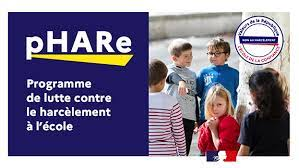 Aucun élève ne doit subir, de la part d'autres élèves, des faits de harcèlement ayant pour objet ou pour effet une dégradation de ses conditions d'apprentissage susceptible de porter atteinte à ses droits et à sa dignité ou d'altérer sa santé physique ou mentale.
LOI n° 2022-299 du 2 mars 2022 visant à combattre le harcèlement scolaire: création d’un nouveau délit, celui de harcèlement scolaire, dans le code pénal.
Formation des directeurs :
Directeurs formés en Avril 2022 
Les directeurs présentent le protocole aux autres PE.
CPC référente vient apporter son aide si nécessaire.
Protocole pHARe :
Ateliers de sensibilisation : 10h d’apprentissages annuels du CP au CM2
Prise en charge rapide des situations de harcèlement : Méthode de préoccupation partagée.
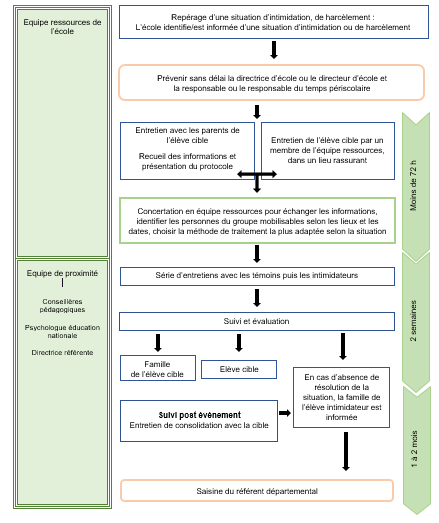 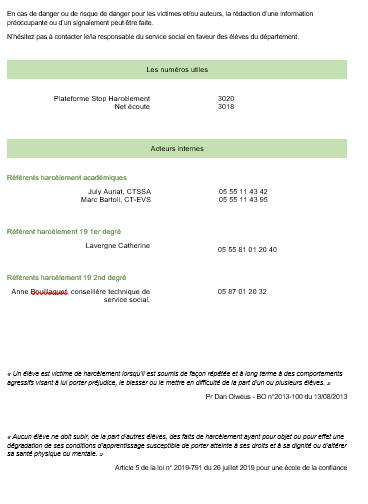 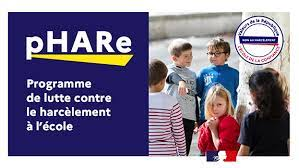 SENSIBILISATION PREVENTION HARCELEMENT
Dès la rentrée, l'ensemble des écoles devront s'être engagées dans le programme pHARe, dont l'une des ambitions est la formation de tous les personnels et des élèves à la prévention et à la lutte contre le harcèlement. Tous les élèves, suivant leur âge, seront sensibilisés, le jour ou dans la semaine de la rentrée, au phénomène du harcèlement et du cyberharcèlement.
Supports de sensibilisation :
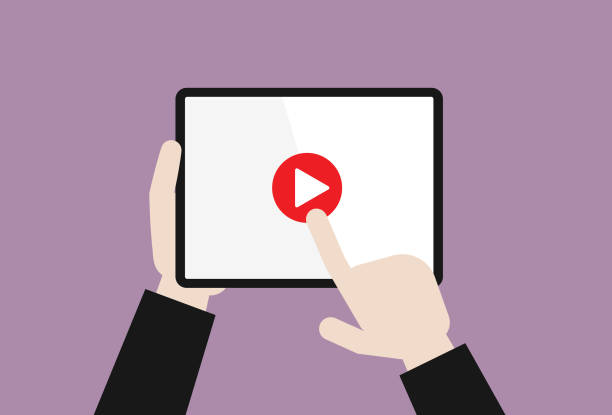 Espace documentaire:
https://nah-etab.in.phm.education.gouv.fr/nah/
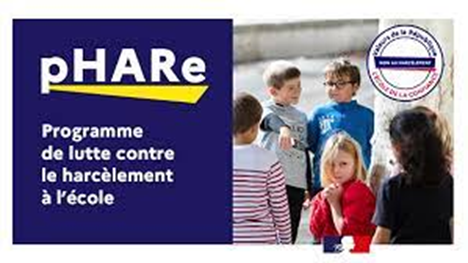 Apprentissages:10h annuels du CP au CM2
•  Développer leur compétences psycho sociales, 
•  Développer leur capacité à travailler collectivement, 
•  Aborder toutes les facettes de la prévention du harcèlement sans discours moralisateur mais par des biais ludiques et pédagogiques, 
•  Développer l’empathie chez les élèves.
Exemples pour le cycle 1-CP
 mallette MAE
Exemples pour le cycle 2 :
Comprendre les mots et les maux du Harcèlement (site nah)
https://lespetitscitoyens.com/nonauharcelement/
ESTIMO : jouons avec nos 5 sens pour mieux nous connaître.
https://view.genial.ly/6149f1f3142fe50dff1405ce
Bien vivre ensemble, c’est l’affaire de tous, Non à l’exclusion ToiMoINous: https://lespetitscitoyens.com/produit/toimoinous/
Exemples pour le cycle 3 :
 Eduquer à l’empathie (site nah)
 Jeu de l’oie : mallette MAE
Les petits citoyens : 5 activités.
https://view.genial.ly/5fc0dc4ad342a20d8b8de714

Cyberharcèlement : une photo c’est perso, la partager, c’est harceler.
Lien vers une vidéo :
https://www.youtube.com/watch?v=l1oSY0RdK_M&t=12s 
 Tralalèrecyber: comment prévenir le cyberharcèlement (site nah)
Kit de prévention 1er degré. Académie de Limoges
Evaluation d’écoles 2022-2023 : 2 groupes
Argentat mat et élém, RPI St-Privat/St-Julien, Servières et S Martin Méanne
Albussac, Monceaux, Mercoeur, Goulles, Rilhac, RPI St-Chamant-Forgès
Formation des directeurs
Du 8 au 23 nov
Période d’auto-évaluation
Du 3 janv au 28 fév
Contact écoles Evaluateurs
Du 1er au 15 mars
Evaluation externe
Du 15 mars au 31 mai
Envoi rapport d’évaluation
Au plus tard le 30 juin
Formation des directeurs
Du 15 sept au 1er oct
Période d’auto-évaluation
Du 1er oct au 1er déc
Contact écoles Evaluateurs
Du 1er au 15 déc
Evaluation externe
Du 3 janv au 15 mars
Envoi rapport d’évaluation
Au plus tard le 15 avril
Journées de concertation 2022-2023
Seconde journée de pré-rentrée + Journée de solidarité  12h

Ecoles concernées par l’évaluation d’école (Ecoles du TER)
12h (phase d’auto-évaluation et restitution) + 8h/48h de concertation (ORS)

Autres écoles : 12h
Valeurs de la République,
Harcèlement (dispositif Phare) / LPI
EDD
Promotion de la lecture
Déploiement des langues vivantes
PDF : animations pédagogiques
Maternelle : 2 groupes Plan Français / Plan Mathématiques (18h)

Cycle 2                                    Cycle 3
EPS/Aisance aquatique 3h           Institutionnelles: 2X3h (7 décembre et 31 mai)
Institutionnelle: 3h (24 mai)           Français 6h
Français: 6h                                  Mathématiques: 6h
Mathématiques: 6h
 Pas d’inscription individuelle
Formations spécifiques directeurs d’école: 3 groupes de directeurs
2 j temps scolaire 
 1j en P1/P2  15sept (Gr TER)/nov (G1-G2)
 1j Mars
Formation des directeurs ATP et chargés d’école: 2 et 23 sept
Election des parents d’élèves
 Vendredi 7 octobre 2022
Elèves ukrainiens 
Faire remonter les informations (noms/départs)
PPCR :
Annonce de la visite 30j avant la période;
Visite avec recueil du document préalable PPCR;
Envoi du rapport via l’application (2048 caractères).
LSU : 3 dates 
Propositions : 9 déc, 24 mars, 23 juin
Réunion T1, T2 : 
15 septembre 17h15 Centre du Chambon





LSU
Espace directeurs sur le site pédagogique
Exercices de sécurité

3 signaux différents:  alerte incendie, alerte risque naturel majeur, alerte attentat
5 exercices:
2 alertes incendie dont un avant la Toussaint
2 alertes risque naturel ou technologique (confinement)
1 alerte attentat - intrusion (évacuation ou confinement selon les circonstances avant les vacances de Noël
L’alerte-SMS (mise à jour des téléphones portables)  retour par mail Circo
Demande d’autorisation d’absence (de droit, facultative): 
Renseigner l’imprimé de demande , l’envoyer à l’IEN et adresser à 
la cellule le justificatif (ce n’est pas la cellule qui accorde l’autorisation 
d’absence!)

Congé maladie
Informer directement la cellule
Préciser l’emploi du temps du PE absent (décharge, temps plein, mercredi travaillé,…)
Envoyer directement à la cellule l’imprimé, accompagné du certificat médical
Rappel: les enseignants non chargés de classe doivent informer de leur 
Absence

Un numéro :                           05 87 01 20 81
Une adresse mail :    remplacements.ia19@ac-limoges.fr
Le remplacement
EXCELLENTE RENTREE

en musique!